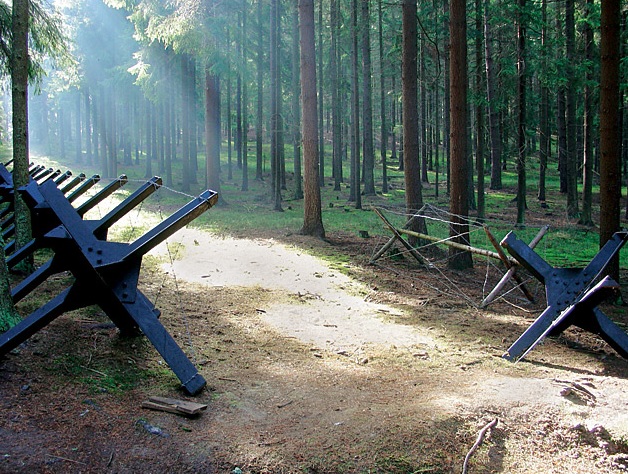 14. ročník pochodu Českou Kanadou v kanadáchPochod Českou Kanadou v kanadách organizuje Československá obec legionářská - Jednota br. Stanislava Berana Jindřichův Hradec,KVH 29. pěší pluk „plk. J. J. Švece“ a 44. lehký motorizovaný prapor u příležitosti 100. výročí založení "Pěšího pluku 29“
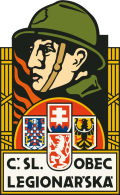 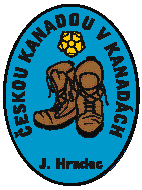 TRASY:- 20 km- 30 kmKDE: prezentace a start v "Cyklokempu pod Landštejnem" u Starého Města pod Landštejnem (www.cyklocamp.cz)KDY: 5.9.2020 (prezentace do 8:00, start 8:30)REGISTRACE: K registraci je nutné vyplnit přihlášku (ke stažení na www.csoljh.wixsite.com/jednotajh) a zaslat ji na kontaktní e-mail, nejpozději do 17.7.2020.
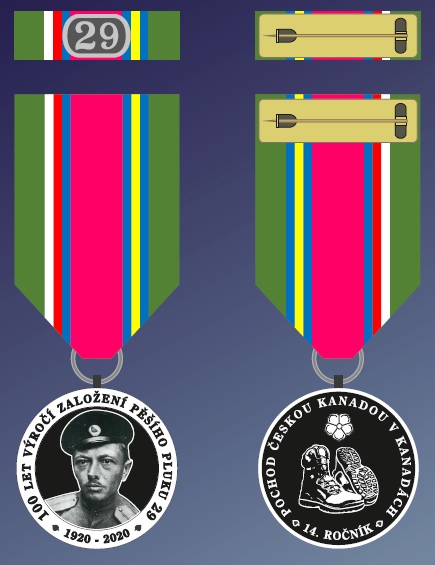 UPOZORNĚNÍ: Počet účastníků je omezen na 300 osob.
STARTOVNÉ:- 500,-- 100,- bez nároku na ocenění (medaile)Platba startovného:- číslo účtu a VS (=startovní číslo) bude sděleno po obdržení přihlášky pořadatelem
 platbu je nutné provést do 14 dnů
 případě neuhrazení startovného registrace zaniká a je nutné se přihlásit znovu.UBYTOVÁNÍ:Nebude zabezpečeno pořadatelem pochodu. 
V případě zájmu řešte individuálně se správcem cyklokempu (www.cyklocamp.cz)OBČERSTVENÍ:Zajištěna snídaně. Dále možnost místního kiosku.Kontaktní e-mail:ceskoukanadou@seznam.czKontaktní tel.: 725 804 496